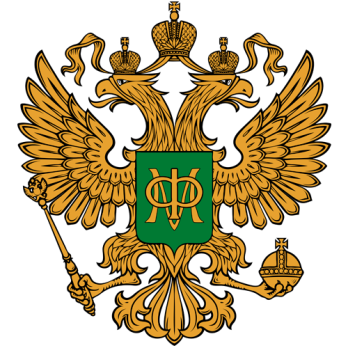 НОВЫЕ ПОДХОДЫ                                                К ПРЕДОСТАВЛЕНИЮ СУБСИДИЙ ЮРИДИЧЕСКИМ ЛИЦАМ
1
Действующая модель предоставления субсидий (до 01.01.2024)
Недостатки:
большое количество НПА (на федеральном уровне более 350 НПА)
поздние сроки предоставления субсидий в связи с длительностью процедуры принятия НПА, (ЛБО не доводятся без НПА)
необходимость вносить изменения в НПА при каждом изменении Общих требований № 1492
несоответствие результата предоставления субсидии, определенного в НПА, результату федерального проекта, определенному паспортом проекта
2
3
Федеральный закон от 19.12.2022 № 521-ФЗ 
«О внесении изменений в Бюджетный кодекс Российской Федерации»
4
Изменения в статьи 78, 78.1, 
введение новой статьи 78.5 БК


оптимизация регулирования предоставления субсидий юридическим лицам:
основания для установления Правительством РФ единых правил предоставления субсидий  и порядка проведения отбора получателей субсидий
установление оснований для осуществления отбора получателей субсидий в ГИИС "Электронный бюджет" или на иных сайтах в информационно-телекоммуникационной сети "Интернет"
Новая модель предоставления субсидий (с 01.01.2024)
Федеральный закон от 19.12.2022 № 521-ФЗ
ст. 78, 78.1 БК РФ
«Субсидии предоставляются в порядке, установленном нормативным правовым актом Правительства РФ и принимаемыми в соответствии с ним решениями органов государственной власти, осуществляющих полномочия главного распорядителя средств федерального бюджета»
Преимущества:
Минимизация количества НПА (одно постоянно действующее постановление)
Оптимизация сроков предоставления субсидии
Возможность урегулирования разногласий сохраняется
5
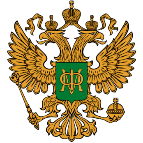 Единые правила предоставления субсидии
6
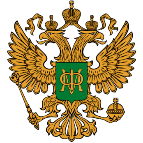 Решение о предоставлении субсидии (Решение ГРБС)
7
Доведение ЛБО на предоставление субсидий
Сейчас
С 2024 года
Лимиты бюджетных обязательств на принятие и (или) исполнение бюджетных обязательств не утверждаются до принятия нормативного правового акта, регулирующего правила (порядок) предоставления из федерального бюджета субсидий юридическим лицам, индивидуальным предпринимателям, физическим лицам - производителям товаров, работ, услуг
(пункт 2.1 Положения № 1496)
Лимиты бюджетных обязательств на принятие и (или) исполнение бюджетных обязательств                       не утверждаются до принятия решений главных распорядителей средств федерального бюджета о предоставлении субсидий, предусмотренных подпунктом 1 пункта 2 статьи 78 и абзацем четвертым пункта 2 статьи 78.1 Бюджетного кодекса Российской Федерации

(предложение по изменению пункта 2.1 Положения № 1496)
8
Порядок принятия Решения
Проект Решения формируется ГРБС в ГИИС «Электронный бюджет».
Проект решения подлежит согласованию с финансовым органом. Решение считается принятым в случае согласования проекта финансовым органом.
 При наличии разногласий порядок согласования устанавливается высшим исполнительным органом госвласти (местной администрацией), на федеральном уровне – Едиными правилами:
при наличии по проекту Решения разногласий с Минфином России ГРБС обеспечивает их обсуждение и оформляет протокол согласительного совещания
доработанный по итогам согласительного совещания проект Решения направляется на повторное согласование в Минфин России
при сохранении неурегулированных разногласий по проекту Решения ГРБС направляет в Правительство РФ протокол согласительного совещания и таблицу разногласий в целях принятия решения в отношении разногласий.
при сохранении разногласий с Минфином России проект Решения считается принятым в случае его одобрения Правительственной комиссией по повышению эффективности бюджетных расходов
9
10
Статья 78.5 «Унификация и стандартизация предоставления субсидий юридическим лицам, индивидуальным предпринимателям, физическим лицам – производителям товаров, работ, услуг»

Отбор получателей субсидий (в т.ч. грантов) в ГИИС "Электронный бюджет" (в том числе с интеграцией и во взаимодействии с иными ГИС)

Поэтапное введение:
1) субсидии из федерального бюджета - с 2023 года;
2) субсидии из региональных и местных бюджетов за счет федеральных трансфертов – с 2024 года;
3) иные субсидии из региональных и местных бюджетов - с 2025 года

Информация о субсидиях, планируемых к предоставлению из бюджетов, и об отборе получателей субсидии будет размещаться на едином портале бюджетной системы
Концепция единых правил отбора получателей субсидий
Унификация и стандартизация отбора получателей субсидий:
цифровизация информационного обеспечения отбора (ГИИС Электронный бюджет, ЕПБС, иные государственные информационные системы)
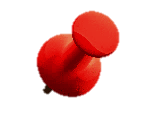 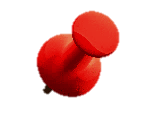 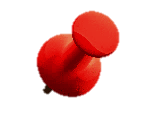 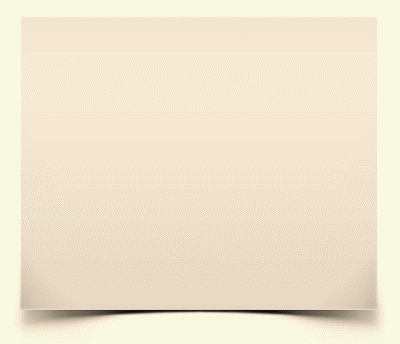 2020 г.
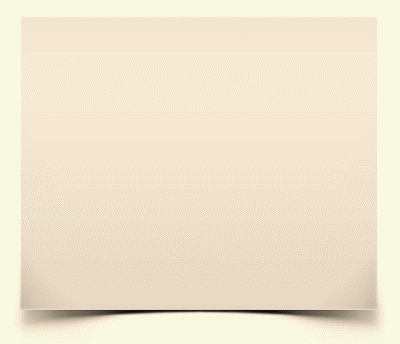 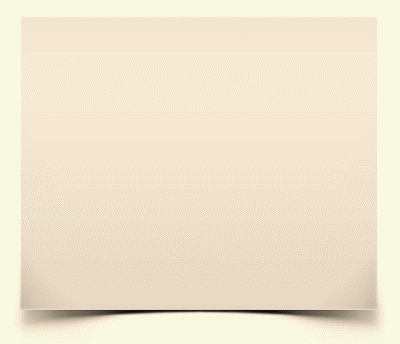 2022 г.
С 2024 г.
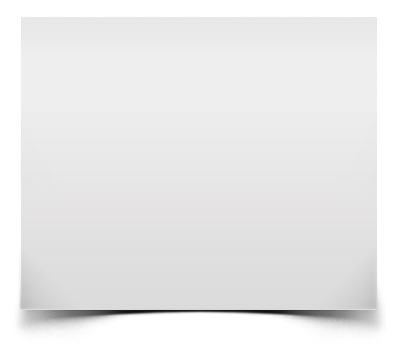 Общие требования к НПА, регулирующим предоставление субсидий (ПП-1492)
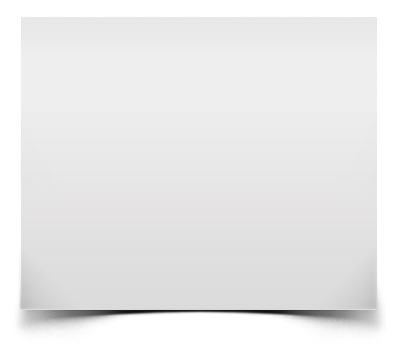 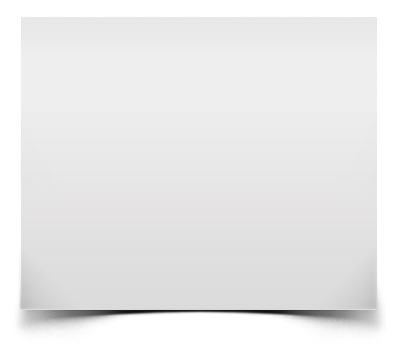 Статья 78.5 БК РФ (Федеральный закон № 521-ФЗ)
Единые правила отбора получателей субсидий (новый НПА)
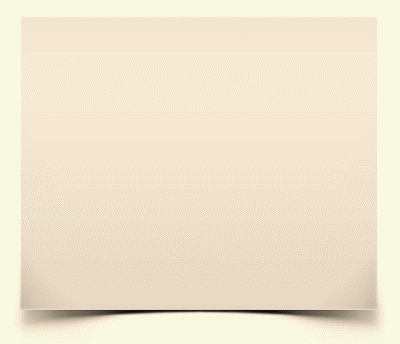 Особенности правоприменения Единых правил отбора получателей субсидий (новый НПА):
для субсидий, предоставляемых из федерального бюджета, в том числе по межбюджетным трансфертам, имеющим целевое назначение, из федерального бюджета бюджету субъекта РФ – начиная с 1 января 2024 года (с учетом особенностей – см. слайд 2 «Особенности применения единых правил отбора»);
для субсидий, предоставляемых из регионального (муниципального) бюджета (кроме межбюджетных трансфертов), – начиная с 1 января 2025 года.
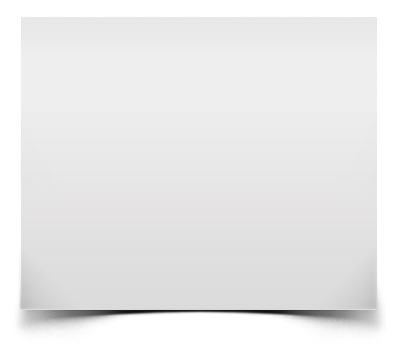 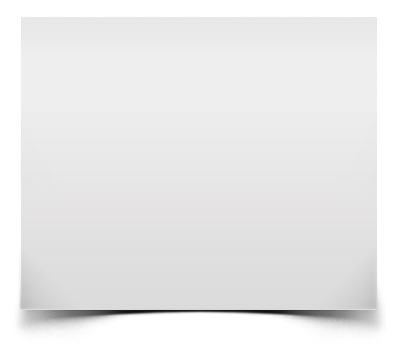 Информация по проекту нового НПА размещенана сайте Минфина России в разделе «Единая площадка предоставления мер финансовой государственной поддержки» по адресу:https://minfin.gov.ru/ru/ismf/electronic_budget/cost_management/promote/
Публичное обсуждение и антикоррупционная экспертиза проекта нового НПА проведены с 22 мая по 5 июня 2023 года; 

ID проекта НПА: 01/01/05-23/00138471;     

http://regulation.gov.ru/p/138471
Особенности применения Единых правил отбора и их основное содержание
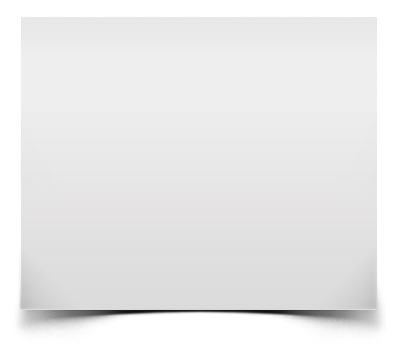 Порядок формирования и размещения объявления об отборе (отмене отбора)
Требования к участникам отбора, порядок проверки соответствия требованиям
Порядок формирования и подачи заявок участниками отбора
Порядки рассмотрения и оценки заявок, определения победителей, распределения субсидии между ними
Порядок заключения соглашений по результатам отбора
Порядок информационного обеспечения отбора
Положения пункта 4 статьи 78.5 БК РФ (отбор в соответствии с порядком, установленным Правительством РФ) применяются к правоотношениям, возникающим при предоставлении субсидий с 1 января 2024 г.
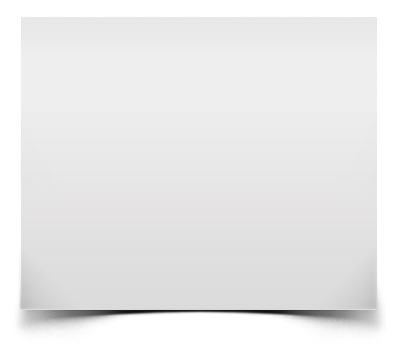 Положения пунктов 5 и 6 статьи 78.5 Бюджетного кодекса РФ (отбор в государственных информационных системах и обмен документами в электронной форме)
С 1 января 2025 г.
С 1 января 2024 г.
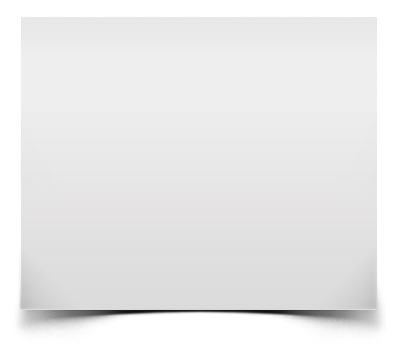 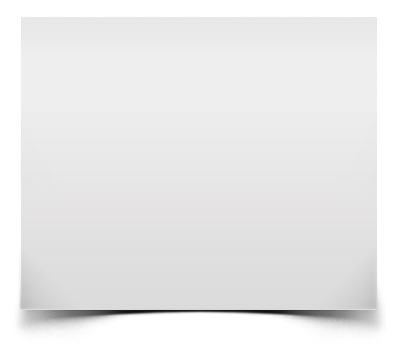 В отношении иных субсидий, предоставляемых из региональных и местных бюджетов
В отношении субсидий, предоставляемых из региональных и местных бюджетов, если источником финансового обеспечения расходных обязательств являются целевые МБТ из федерального бюджета
Условиями предоставления МБТ предусмотрена необходимость применения единых правил отбора?
Да
Нет
Применение Единых правил отбора или принятие решения об утверждении собственного порядка отбора, соответствующего общим требованиям 1492
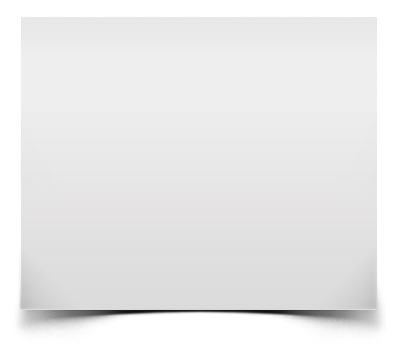 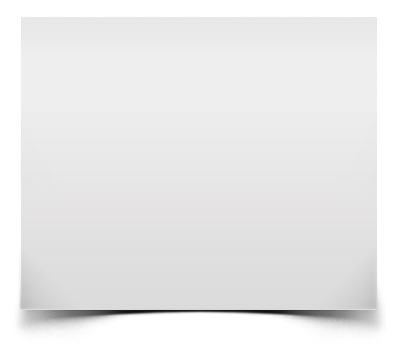 Применение Единых правил отбора, разработка регионального акта не требуется
Отбор в системе «Электронный бюджет» или, в случае принятия решения об утверждении собственного порядка отбора, отбор в региональной ГИС (если регион включен в приложение № 4 к приказу Минфина России от 11.11.2022 №497)
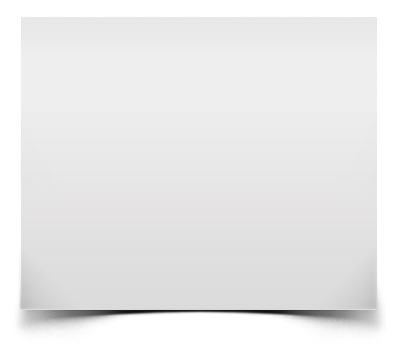 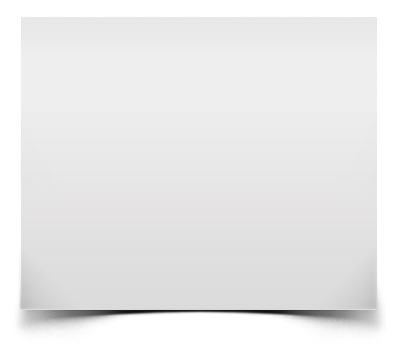 Отбор в системе «Электронный бюджет», разработка региональной ГИС не требуется
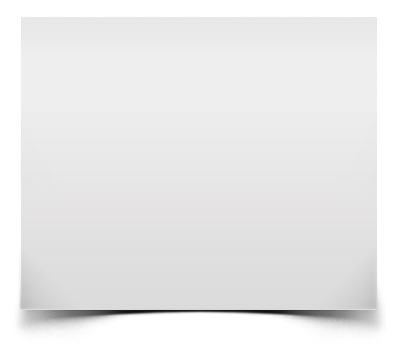 Изменения в Общие требования к НПА, регулирующим предоставление субсидий (ПП-1492)
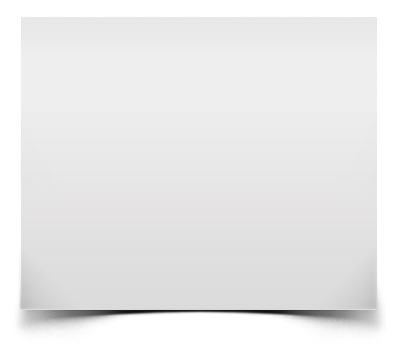 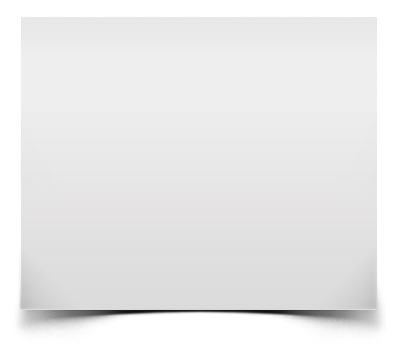 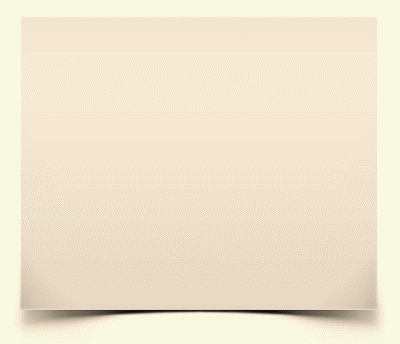 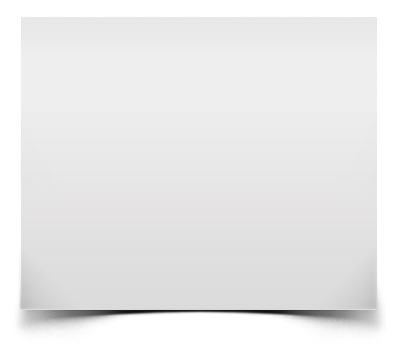 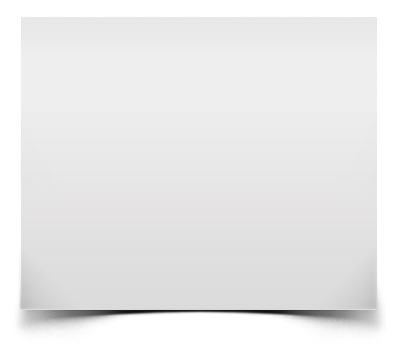 В части утверждения содержания регионального НПА о порядке отбора получателей субсидий
Утверждение сведений о распределении субсидий, передаваемых из региональных информационных системв ГИИС Электронный бюджет:
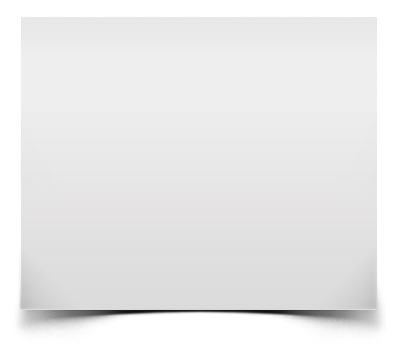 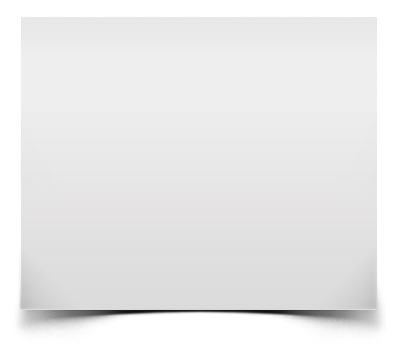 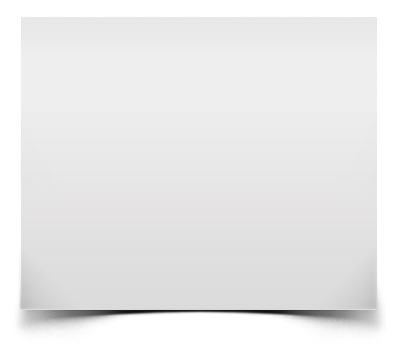 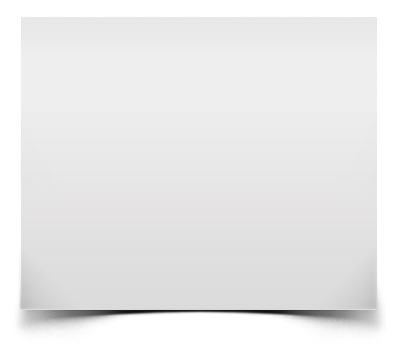 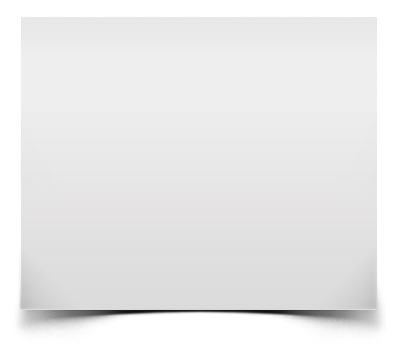 Порядок  применения способа отбора
указание сайта, на котором размещена информация о субсидиях, предоставляемых из бюджетов бюджетной системы Российской Федерации;
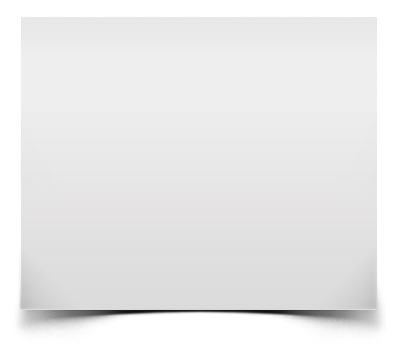 Порядок  формирования и размещения объявления об отборе (отмене отбора)
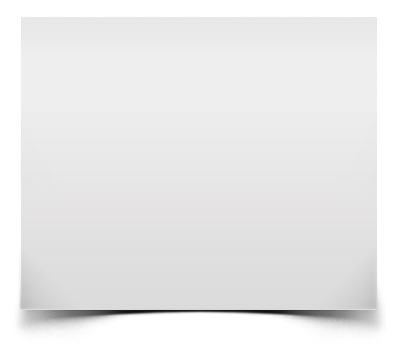 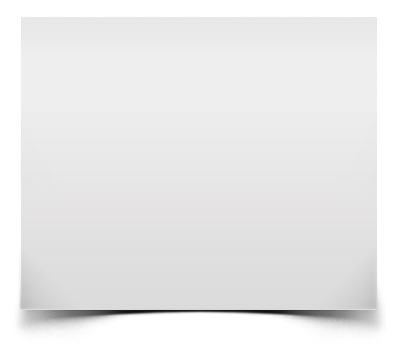 информация о размещении объявления об отборе/отмене отбора;
Требования к участникам отбора, порядок проверки соответствия требованиям
указатели страниц сайта в информационно-телекоммуникационной сети «Интернет», на котором обеспечивается проведение отбора;
Порядок формирования и подачи заявок участниками отбора
Порядки рассмотрения и оценки заявок, определения победителей, распределения субсидий между ними
информация о заявках участников отборов получателей субсидий, предоставляемых из бюджетов бюджетной системы Российской Федерации;
Порядок заключения соглашений по результатам отбора
информация о ходе и результатах отборов получателей субсидий, предоставляемых из бюджетов бюджетной системы Российской Федерации
Использование ГИИС Электронный бюджет для информационного обеспечения отбора (за исключением субъектов РФ, у которых доля МБТ в течение 2 из 3 последних лет не превышала 20% собственных доходов консолидированного бюджета)
14
Распространение положений Закона